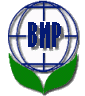 Влияние температур выше 15°Сна продолжительность вегетации зернобобовых культур
Новикова Л.Ю., Озерская Т.М., Булынцев С.В., Сеферова И.В., Вишнякова М.А.
Жизненный цикл растения и температурные пределы
Важной формой связи растений с климатом является сезонность развития. Ритм развития растений регулируется световыми, температурными, эндогенными факторами. Вариабельность фенофаз больше всего весной, уменьшается к середине лета и возрастает к началу осени.
Устойчивый переход среднесуточной температуры выше 0°С считают климатическим наступлением весны, выше 15°С - наступлением лета. С переходом температур через эти даты сопряжены даты возобновления вегетации и зацветания диких и культурных растений. Наступление той или иной фазы возможно лишь при прогревании воздуха или почвы до определенной пороговой температуры.
Температура влияет на темп развития растения, являясь информационным и энергетическим фактором.
В прогнозировании фенологии зернобобовых распространены модели постоянства сумм эффективных температур выше определенных пределов.
Температурные потребности фаз развития зернобобовых культур (Степанов В.Н., 1957; Белолюбцев А.И., 2012)
Температурный предел 15°С – граница зоны интенсивной вегетации
Растения умеренной зоны проходят этапы прорастания и всходов при температурах 0 - 15˚С, на последующих этапах, в период формирования генеративных органов и цветения, им необходима более высокая температура, оптимум приходится на температуры 15 - 22˚С (Степанов, 1964). 
Температуры выше 15°С используются в некоторых классификациях климатов: изотерма наиболее теплого месяца 14°С принимается за северную границу полевого земледелия в классификации климатов А.И.Кайгородова; В.П.Попов считал наиболее выразительным показателем климатической поясности продолжительность периода интенсивной вегетации с температурой выше 15°С (Шашко, 1985). 
Наши предыдущие исследования (Новикова и др., 2011, 2013, 2016) выявили, что продолжительность вегетации ряда культур на ЕТ РФ сокращается с ростом сумм температур выше 15°С и увеличивается с ростом  продолжительности периода с температурами от 10 до 15°С, осадков за период  с температурами выше 15°С.
Цель исследования

Выявление факторов, влияющих на фенологию зернобобовых.

Материал

Длинные ряды наблюдений за сортами-стандартами гороха, бобов, нута, сои в Пушкинских лабораториях и на Кубанской опытной станции ВИР и в интродукционно-карантинных питомниках этих станций; средние данные пяти лет изучения коллекции фасоли в Пушкинских лаб.

Метод

Корреляционно-регрессионный анализ. Регрессионные модели построены методом последовательного включения переменных. Исследовались среднемесячные температуры и суммы осадков, даты перехода температур выше 5, 10, 15, 20°С, суммы температур и осадков  между этими датами.
Тренды характеристик периодов устойчивого перехода температур через 10 и 15˚С в Пушкинских лаб. и на Кубанской ОС с 1980 г, ед./10 лет
Наблюдался более ранний переход температур выше 10, 15°С, росли суммы температур, осадки
Тренды продолжительности межфазных периодов исследованных сортов с 1980 г.:сокращение периода всходы-цветение; у гороха – и всех остальных периодов. Увеличение периодов цветение-созревание у нута, сои.
Обозначения:       - среднее, sx – стандартное отклонение, b – скорость изменения, ед./10 лет
Корреляции продолжительностей межфазных периодов со средней за период температурой
У этих сортов, использованных как стандарты при изучении коллекции ВИР, были известны даты фенофаз, поэтому были рассчитаны средние температуры и зависимости от них. У сортов-стандартов ИКП известны только продолжительности межфазных периодов
Средние температуры межфазных периодов
Соя: зависимость продолжительности периода посев-всходы от средней температуры имеет нелинейный вид
Lп-в=36,53-2,18Тп-в+0.04Т2п-в-0,80Р5п5 		R2 =0,70
Сеферова, Новикова,  2015
Соя: зависимость продолжительности периода всходы-цветение от средней температуры имеет нелинейный вид
Lв-ц=79,29-2,61Тв-ц+0,02Т2в-ц+0,43Рв-ц						R2=0,50
Горох:средние и сильные корреляции продолжительности всех периодов со средней температурой выше 15°С
Фасоль:период всходы – цветение ускорялся с увеличением эффективной температуры выше 15°С на коротком и длинном дне
В 2008-2012 гг. в Пушкинских лаб. ВИР проводилось исследование чувствительности образцов фасоли к фотопериодизму (Вишнякова и др., 2014). Были исследованы 98 образцов фасоли обыкновенной из коллекции ВИР. Ежегодно анализировали по 19-20 образцов. Для исследования зависимости от условий года данные за каждый год были усреднены по всем сортам. Наиболее влияющим фактором на продолжительность периода всходы-цветение была средняя эффективная температура выше 15°С (Тэф15). Ее корреляция с продолжительностью периода всходы – цветение составила r=-0.92 на коротком дне (12 ч), r=-0.80 на естественном.
РЕГРЕССИОННЫЕ МОДЕЛИ зависимости дат фенофаз
и продолжительностей межфазных периодов от климатических показателей
Горох: темп развития зависел только от температуры выше 15˚С
всходы – цветение: 	ΔL1=0,27-4,49 ΔТ15		R2=0.59
цветение – созревание: 	ΔL2=0,56-10,92 ΔТ15		R2=0.58
всходы – созревание: 	ΔL=0,73-15,42 ΔТ15		R2=0.70
где Т15 – средняя активная температура выше 15°С

Увеличение средней температуры биологического лета на 1°С приводило к сокращению периода всходы – цветение на 5 сут., цветение- созревание на 11 сут., вегетационного периода на 15 сут.
Нут: развитие ускорялось температурами выше 15°С, замедлялось осадками июля
Совхозный 14
Всходы-цветение: 	L1=29.82+17.40ГТК15		 R2=0.71
Цветение-созревание: 	L2=385.48-16.07Такт15		 R2=0.58
Всходы-созревание:	L=512.38-19.81Такт15		 R2=0.76
ВИР 32
Всходы-цветение: 	L1=36.63+0.12L15-20		R2=0.24
Цветение-созревание: 	L2=34.40+0.14Pиюль		R2=0.53
Всходы-созревание: 	L=75.06+0.14Pиюль		R2=0.50
Обозначения: ГТК15 – ГТК за период с температурами выше 15°С;
Такт15 – средняя активная температура выше 15°С; 
L15-20 – период с температурами от 15 до 20°С; 
Риюль – осадки июля
Бобы: дата всходов зависела от даты перехода температур выше 15°С; даты цветения и созревания  ускорялись с ростом температур, зависели от дат посева и всходов
Бобы, Пушкинские лаб.
Дата всходов: 		ΔDВ=1,46+0,13ΔDП+0,15ΔD15			R2=0.83  
Дата цветения: 		ΔDЦ=0,34-3,27ΔТ15+0,60ΔDВ     			R2=0.55
Дата созревания: 	ΔDC=-0,23-0,07ΔΣТэф15 +1,09ΔDВ 			R2=0,77
Обозначения: 
Dп – дата посадки;
D15 – дата перехода температур выше 15°С;
ΣТэф15 – средняя температура выше 15°С
[Speaker Notes: Модель посев – созревание, оказалась более детерминированной, чем всходы – созревание:]
Бобы: продолжительности межфазных периодов сокращались с ростом сумм температур выше 15˚С, увеличивались с ростом осадков
Русские черные
Всходы – цветение: 	L1=43.88-0.04ΣТэф15		R2=0.56
Цветение-созревание: 	L2=33.03+0.10P15		R2=0.67
Всходы-созревание:	L=62.72+17.3ГТК15		R2=0.56
Кузьминские, Ленкоранские, объединенное уравнение:
Всходы-цветение:	 ΔL1=0.06-3.77ΔТ15		R2=0,50
Цветение-созревание: 	ΔL2=-0.18-0.02ΔΣT15		R2=0.59
Всходы-созревание: 	ΔL=-0.20-0.02ΣТэф15		R2=0.43
Посев-созревание: 	ΔLпс=3.94-0.09ΔΣTэф15		R2=0.75
Обозначения: Т15 – средняя температура выше 15°С,
ΣTэф15 – сумма эффективных температур выше 15°С
Р15 – сумма осадков за период с температурами выше 15°С
[Speaker Notes: Модель посев – созревание, оказалась более детерминированной, чем всходы – созревание:]
Соя: дата всходов зависела от даты перехода температур выше 15°С; даты цветения и созревания зависели от сумм температур выше 15°С и от дат посева и всходов
9 образцов сои, Пушкинские лаб., «средний сорт»
Дата всходов: 		DВ= 3,7+1,3DП+0,12L10-15 				R2=0,86  
Дата цветения: 		DЦ=91,51-0,05ΣТэф15						R2=0,66
Соя Комсомолка, Кубанская ОС
Дата всходов: 		DВ=9,65+0,87DП+0,11D15			R2=0,78
Дата цветения: 		DЦ=83,27-0,03ΣТэф15+0,82DВ		R2=0,78
Дата созревания:	DС=175,93-0,03ΣТэф15+0,61DВ 		R2=0,71
Обозначения: D15 – дата перехода температур выше 15°С, Т15 – средняя температура выше 15°С; ΣТэф15 – сумма эффективных температур выше 15°С
Соя:продолжительности межфазных периодов сокращались с ростом температуры выше 15°С, увеличивались с ростом осадков
Соя, Пушкинские лаб., среднее 9 образцов
Всходы-цветение: ΔL1=0,653-0,044ΔΣТэф15+0,014ΔP15	       R2=0,64
Соя Комсомолка, Кубанская ОС
Всходы-созревание:ΔΔL=-0.44+11.08 ΔΔ ГТК15+0.31 ΔΔ L15-10	R2=0,59
В 1973 – 1990 гг.:	L=159.1-0.03 ΣТэф15 						R2=0,57
Обозначения: ΣТэф15 – сумма эффективных температур выше 15°С;
Р15 – сумма осадков за период с температурами выше 15°С
Выводы
Климатические изменения вызвали у большинства сортов зернобобовых сокращение периода всходы-цветение. У сои и бобов периоды цветение-созревание и всходы-созревание увеличились.
Даты всходов у бобов и сои зависели от даты перехода температур выше 15°С.
Основным климатическим фактором продолжительности вегетации зернобобовых оказались суммы эффективных температур и средние температуры выше 15°С.
Продолжительности межфазных периодов нута, бобов, сои зависели от осадков.
Фенологи гороха в условиях Пушкинских лаб. определялась  температурами.
БЛАГОДАРЮ ЗА ВНИМАНИЕ